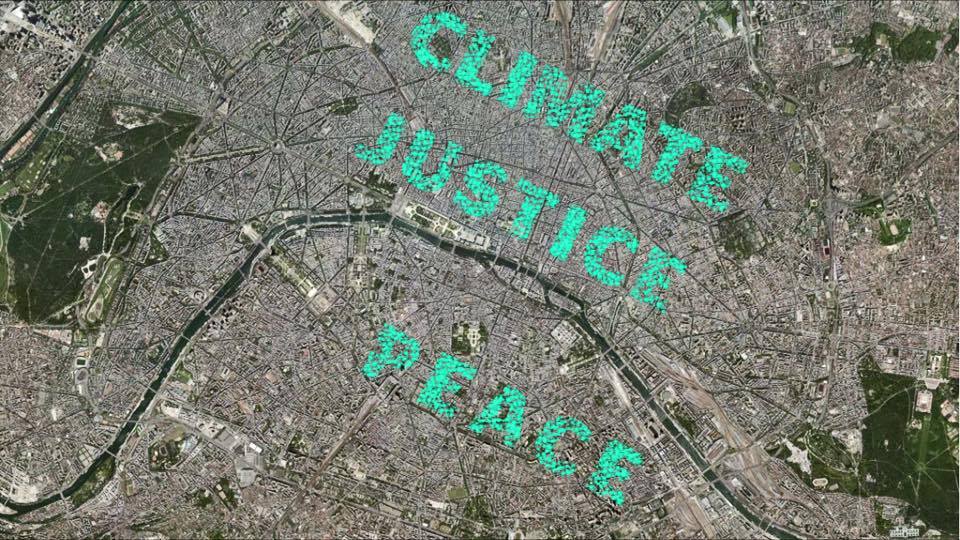 Miljøkamp er fredskamp
Gaute Eiterjord1. nestleiar Natur og Ungdom
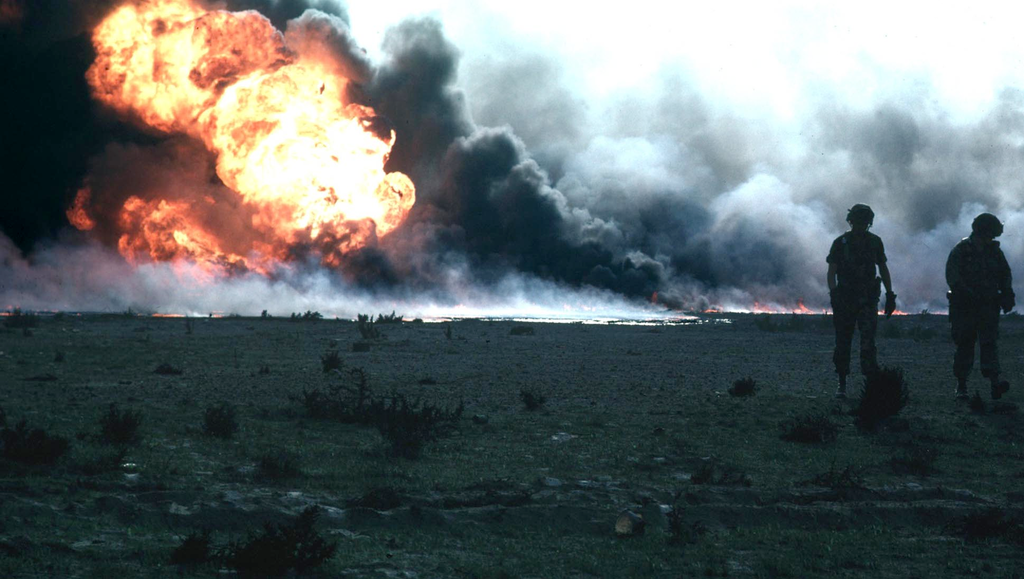 «Eg er meir redd for klimaendringar enn nokon militær konflikt»
Hans Blix, våpeninspektør for FN
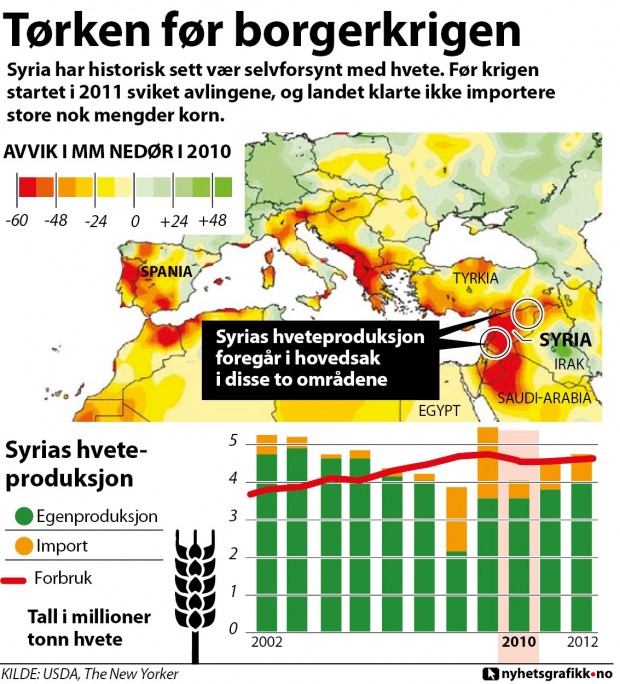 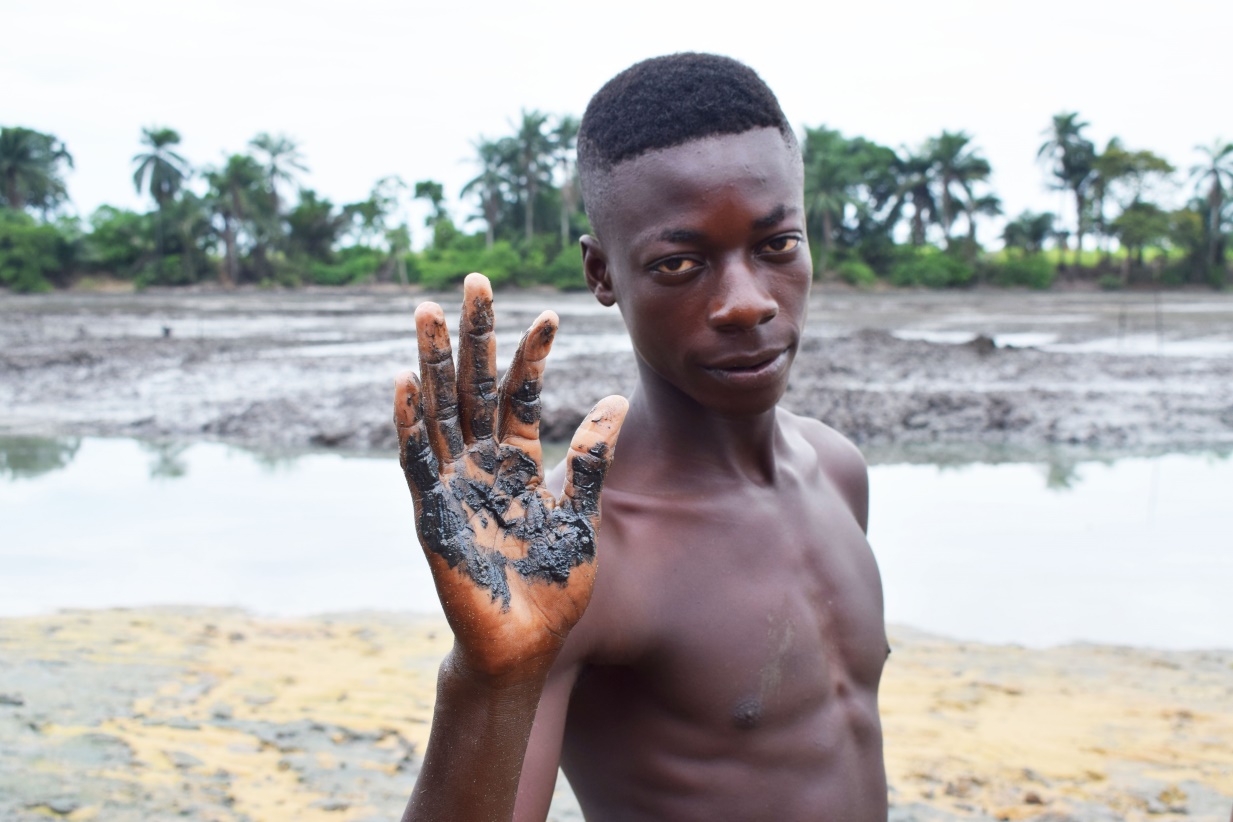 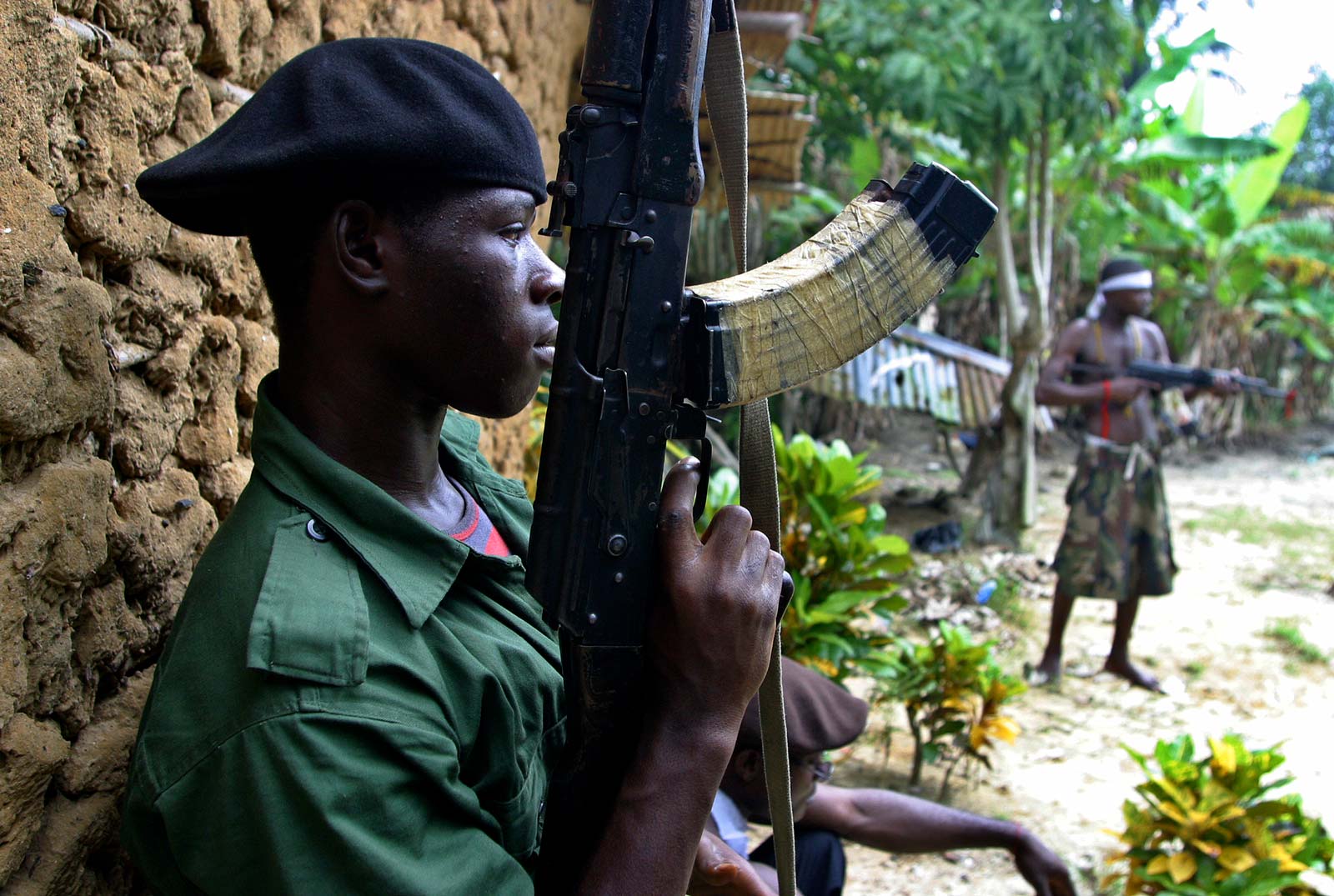 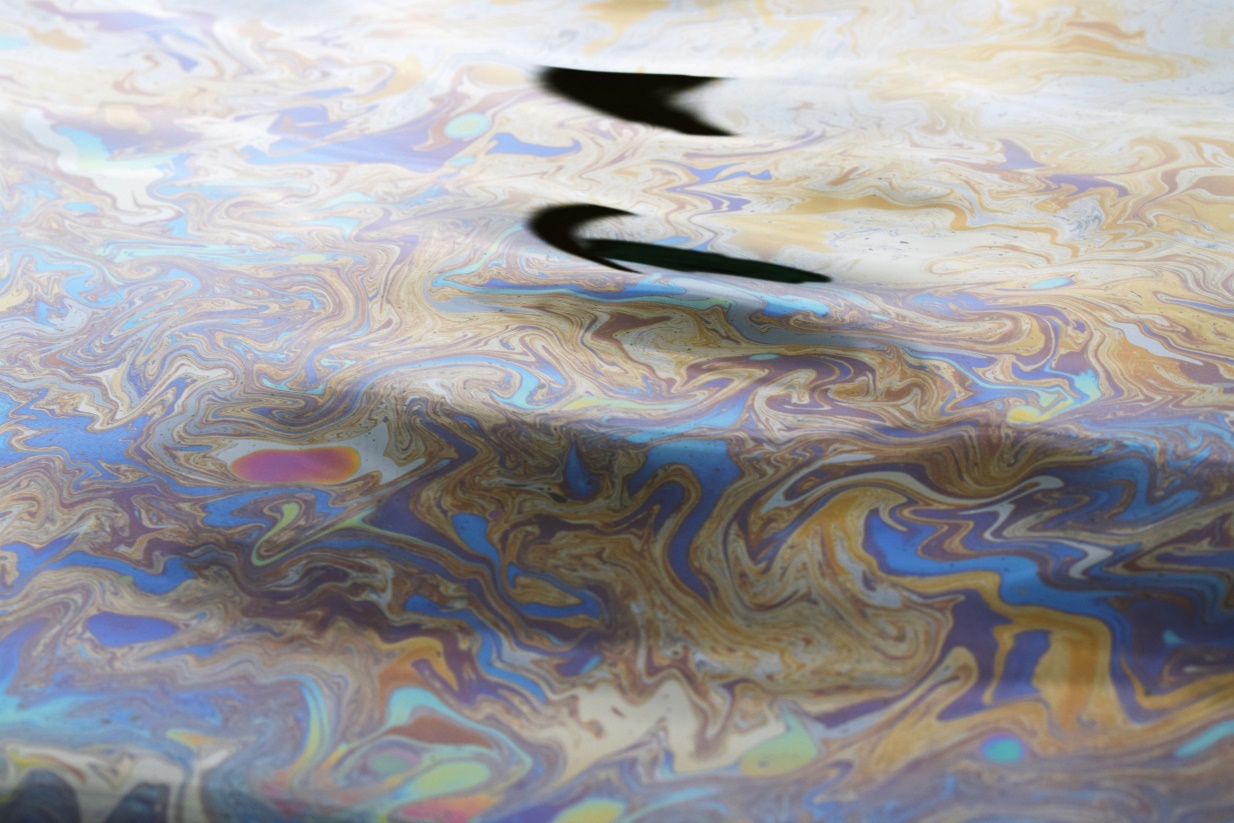 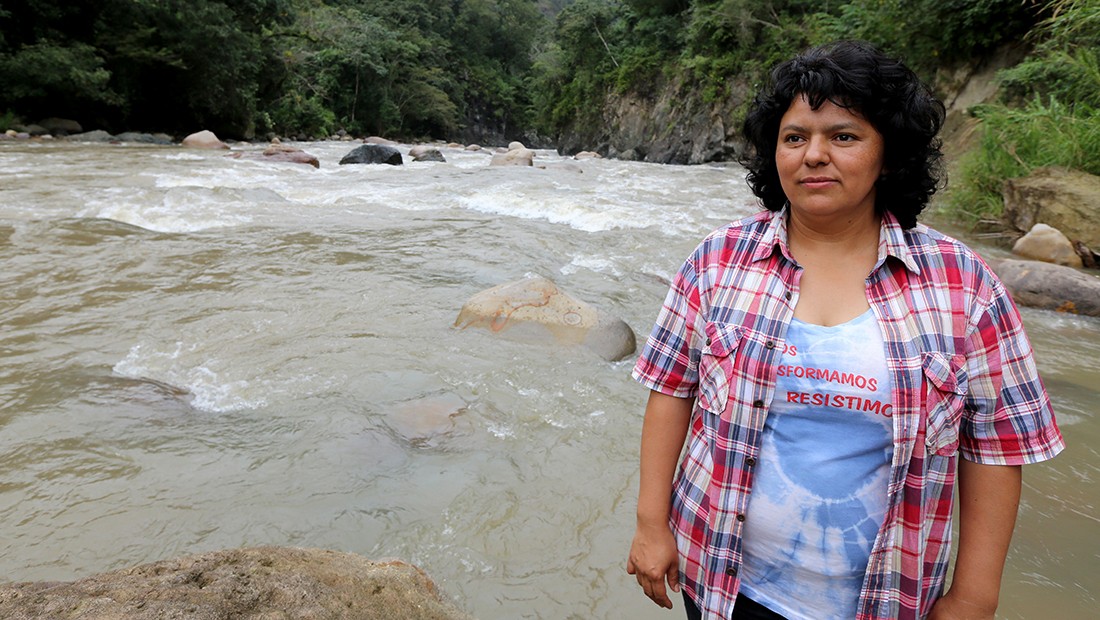 Standing rock
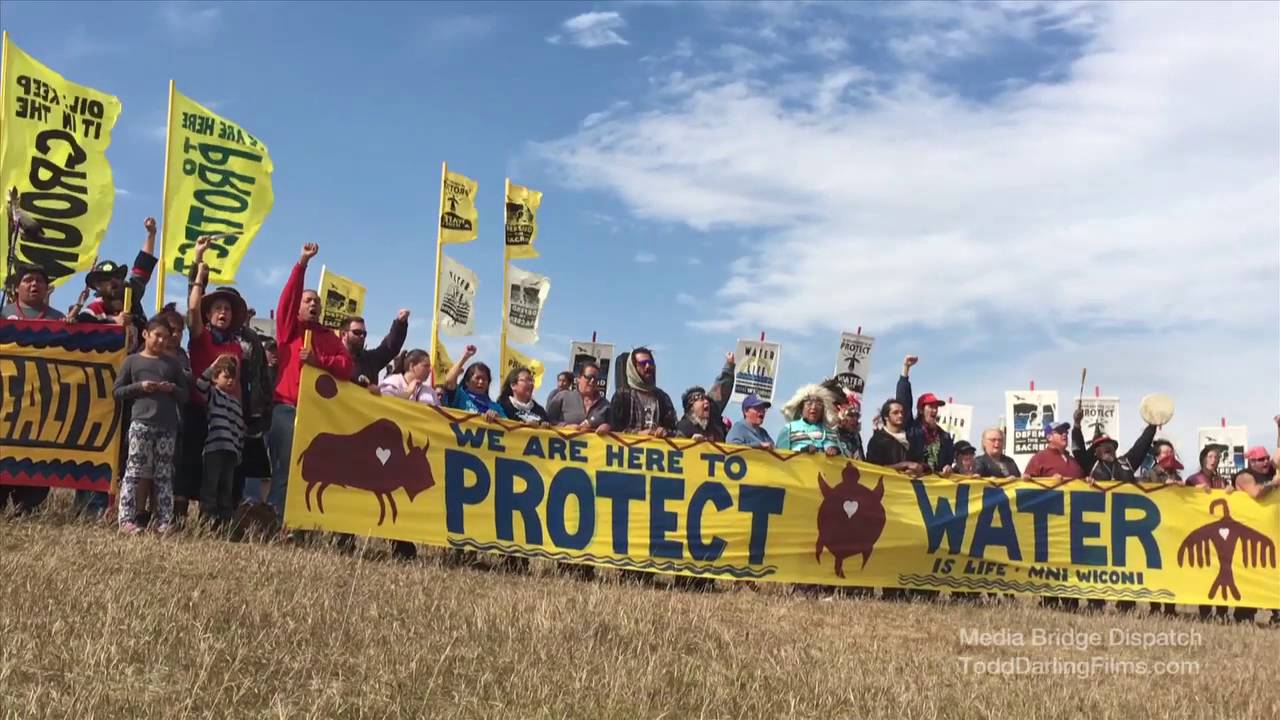 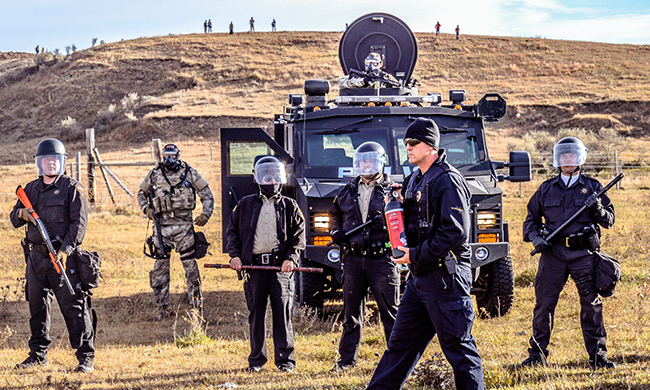 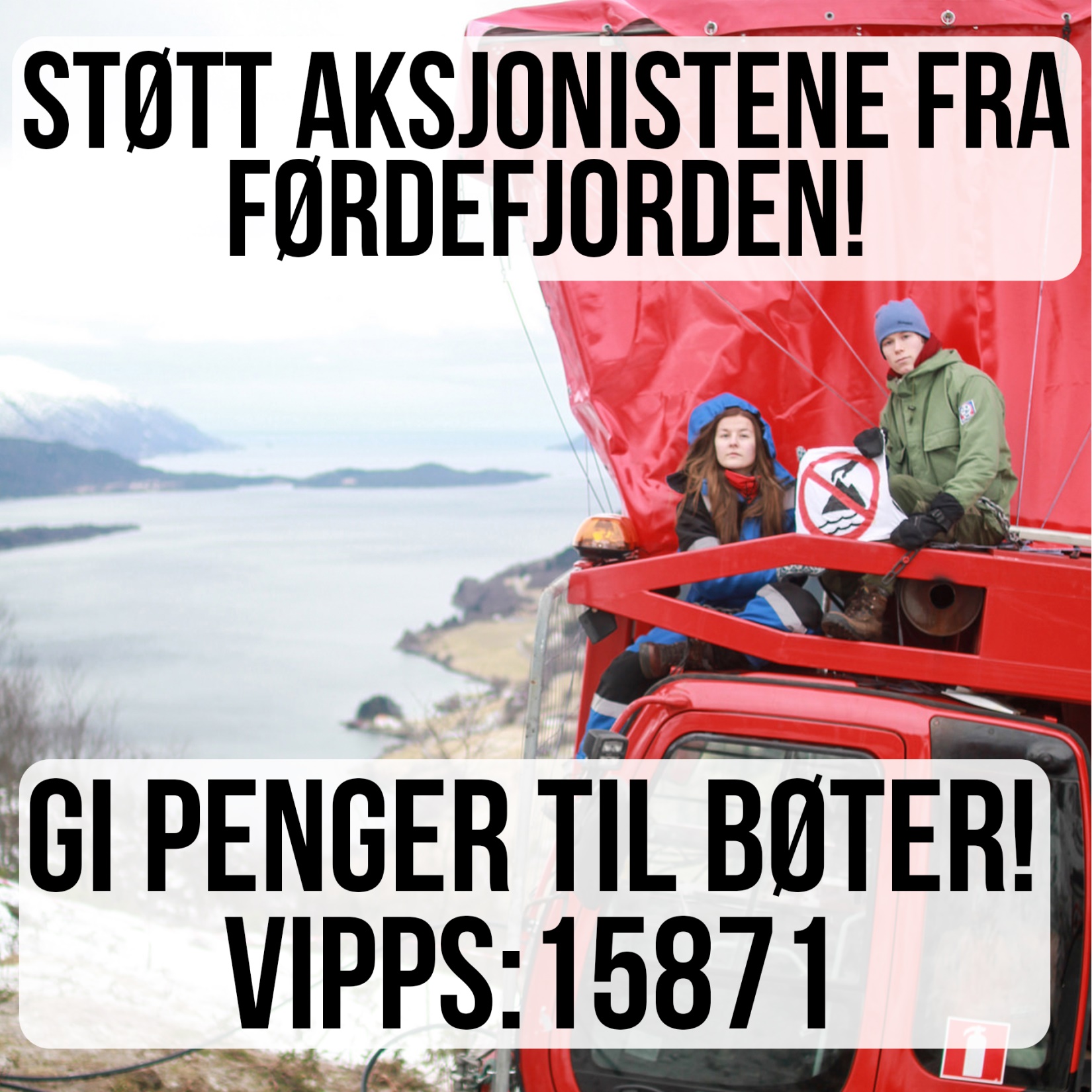